Reimagine Excellence: 
Maximize Potential in Self
Maximizing your potential essentially means getting more out of yourself in every situation. It means doing more in less time and achieving better results. Maximizing one's potential hinges on cultivating a growth mindset and harnessing personal strengths. Embracing a growth mindset means viewing challenges as opportunities for learning and development rather than obstacles. By constantly seeking to improve and expand one's skills, individuals can adapt to new situations and overcome setbacks more effectively. 
Additionally, identifying and leveraging personal strengths is crucial in this journey. Focusing on what one does well not only boosts confidence but also enables strategic alignment of efforts towards goals that capitalize on innate abilities. Together, these practices foster a proactive approach to self-improvement and empower individuals to achieve their highest potential in both personal and professional realms.
Target Audience
This course will benefit all leaders or individual contributors in corporate organizations, professionals, entrepreneurs and business owners who want to develop the mindset to capture opportunities to influence commitment from others to take actions
Objectives
This course equips participants with practical techniques to:
Identify the impact of the Growth Mindset in personal and professional lives
Understand the difference in outcomes between Growth and Fixed Mindsets
Identify Fixed Mindset behaviors and triggers, and practice strategies to lean towards the Growth Mindset
Identify individual strengths 
Spot the pattern of strengths used and plan how your unique strengths are utilized to optimize results
Duration
8 hours
Course Topics
Growth mindset
Lean towards Growth Mindset
Discover and identify strengths in self
Leverage strengths to excel
Desired Outcomes
Increase individual effectiveness and performance
Build confidence and resilience in facing challenges
Develop a learning attitude towards every mistake or failure
Motivate continuous self development
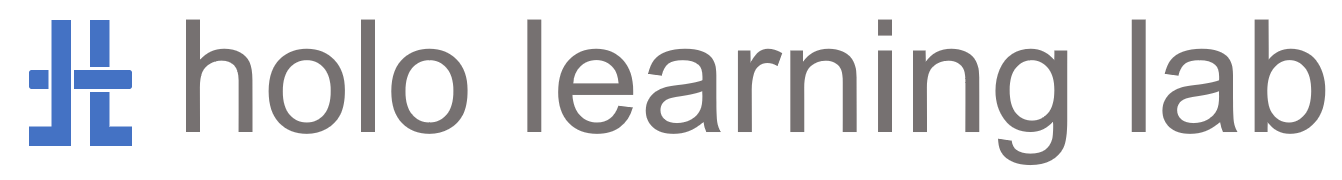 Reimagine Excellence: 
Maximize Potential in Self
Course Outline (Duration: 8 hours)

Growth Mindset defined
Growth vs Fixed Mindsets defined – 5 dimensions of mindset
Why a Growth Mindset?
A mindset spectrum - what factors influence the mindset?

Break

The journey to transform your mindset begins
Recognize the Fixed Mindset
Identify Fixed Mindset behaviors
Hear your Fixed Mindset voice and identify triggers
Practice a Growth Mindset approach
Prepare, Let go, Adapt and Achieve, Reflect and Expand

Lunch Break

What is strengths and why?
Understanding of strengths
Strengths is the best path to excellence
How to discover strengths

Break

The journey to excel with strengths
3 steps to leverage strengths
Identify, Magnify and Amplify
Practice
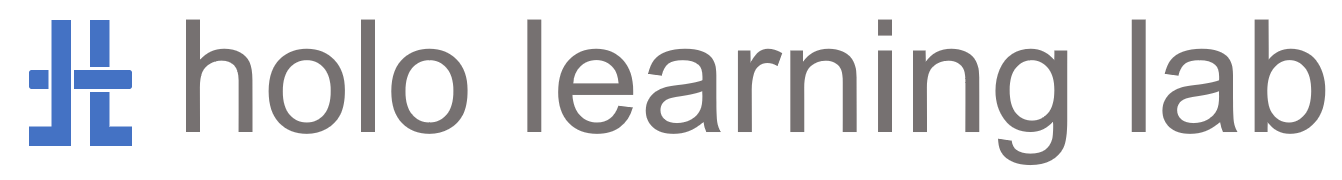